ENGLISH JOKES
Why is 6 afraid of 7?
Because 7,8,9 (seven, eight, nine).

Because 7 ate 9.

eight = ate
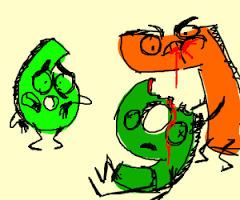 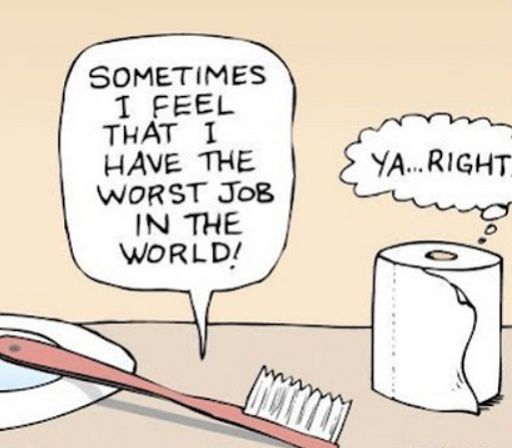 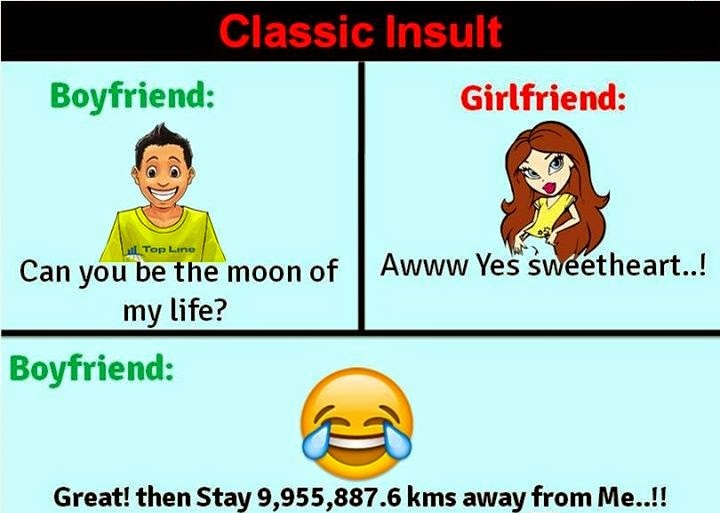 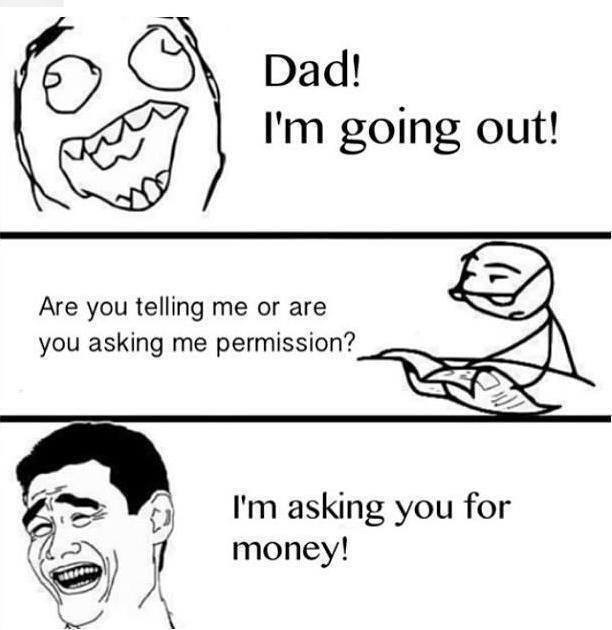 Why did the shark swallowed the clown fish?Because it tasted funny*(you laugh/ weird taste)
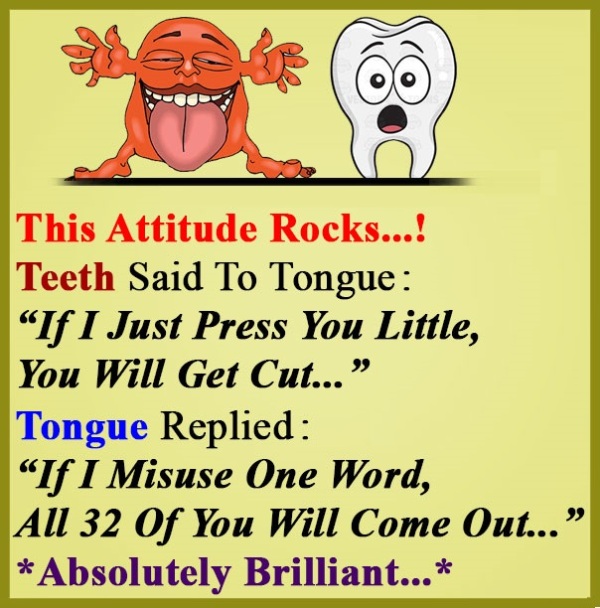 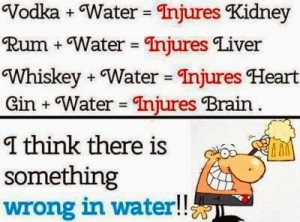 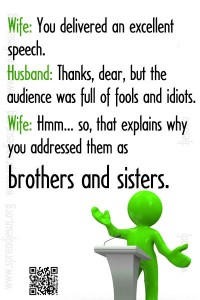